LO: Solve absolute value equations and inequalities SLE: Meet or exceed CCSS
How to solve Absolute value equations/inequalities: 
Equations: 
1. Isolate the absolute value expression: 
|x| + 4 = 18
|x| = 14

2. Solve for the positive and negative value of the absolute value expression: 
X = 14, -14 

Example: 

-3|x -2| = -48 
|x-2| = 16
X-2 = 16         x-2 = -16
X = 18            x = -14 
X = 18, -14
Inequalities: 
Solving inequalities is the same as for equations. However, be sure to flip the inequality symbol when solving for the negative value: 
|2x + 4| > 16 
2x + 4 > 16    or    2x + 4 < -16 
2x > 12	 or          2x < -20 
X > 6		or             x < -10
Practice Problems:
1.) 4 – 3|m + 2| > -14 

2.) |x| + ½  = 3 ½ 

3.) |4x – 5| = 2x + 1 

4.) A pasta company makes 400g boxes of microwave pasta. The allowable error when filling the boxes at the factory is + 0.5g. Write an absolute value inequality that represents this situation.  Then solve it.
LO: Solve absolute value equations/inequalities SLE: Meet or exceed CCSS
Homework: 
1. Complete the second absolute value equations worksheet. On page 1, do all of the problems. On page 2, do just the even numbered problems.
Good Morning!
Solve:  -1|2x – 8| = - 3
                   2                      4

2. Graph: y = x2 – 3 

3. You have three dice. What is the probability of rolling three sixes?
Good morning:
On a coordinate plane, what is the distance between (2,5) and ( -4, 2)? 
Write the equation of a line that passes through (2,4) and has a slope of -1/2. 
A cylinder is 9cm wide and 30cm tall. What is the surface area of the cylinder? 
A square painting is placed in a 3cm-wide frame. Including the frame, the area of the picture is 600cm squared. What is the area of the picture?
LO: Find the slope of linear functions. SLE: Meet or exceed CCSS
What is a function? 
A function shows the relationship between two variables.  Functions are commonly expressed as an equation (called a function, oddly enough) or a line on the coordinate plane.  Sometimes they’re expressed as tables, but this is not common, because it’s completely lacking in elegance, and is actually quite irritating.
Use this table to write a function, and graph it on the coordinate plane:
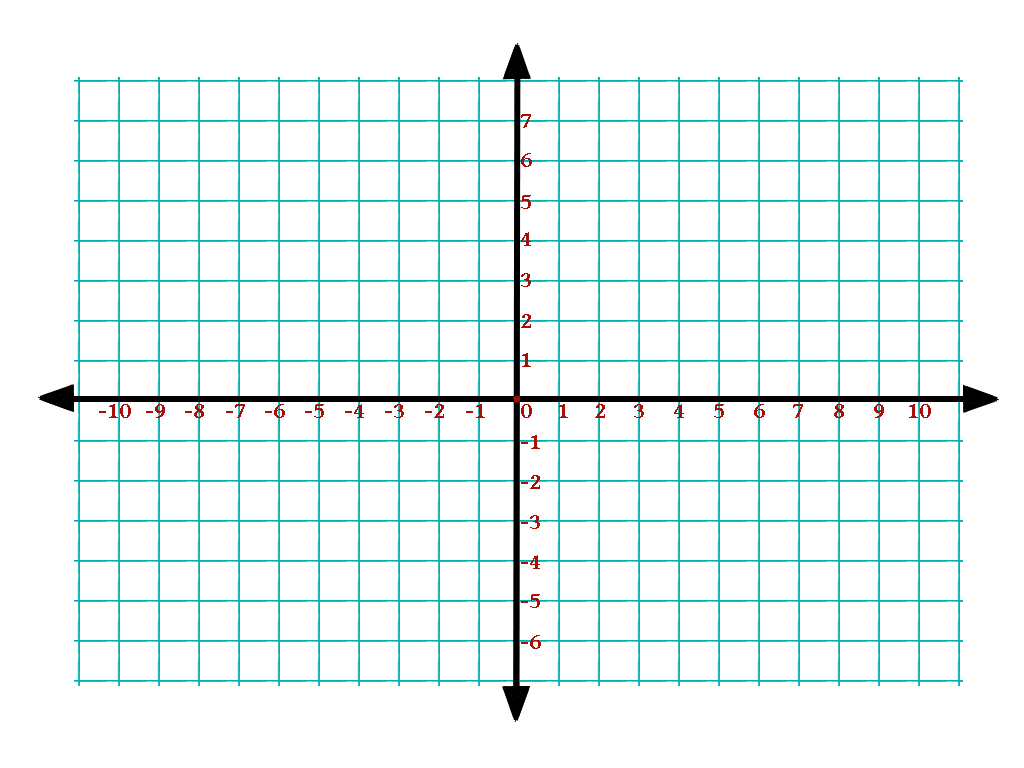 How to find the slope using a table:
Find the rate of change in the y or f(x) values. 
Find the rate of change in the x values.
Divide:    Change in y values
                      Change in x values
Example:
Temperature is a f(x), since it depends on time. 
Time is the x value. 
Change in the temperature rate: 
Change in the time: 

Temperature/time =
Finding slope from graphs:
Find two points on the line, and divide the difference in y coordinates by the difference in x coordinates: 

y1   -  y2
x1  - x2
Finding slope from functions:
Look at the coefficient of x: 
 y = -3x + 2 

Finding slope with two points: 
Again, it’s :  y1   -  y2
                       x1  - x2
Example: 
 Find the slope of a line that passes through (1,5) and (4,2): 
5 -2
1 -4  = - 3/3 = -1
Zero and undefined slope: 
 The slope of a line that passes through (2, 4) and (2, 1) is 4 -1/ 2-2 = 3/0. 3/0 is undefined, and so is the slope. 

The slope of a line that passes through (3, 4) and (5,4) is 0/-2, or 0. The slope of this flat line is zero.
Practice Problems:
Find the slope of a line that passes through (-2, 1) and (6,7) 
What is the slope of y = -2x + 16 ? 
Find the slope of a line that passes through (2, 4) and 2, -5) 
Graph this function: 
      y = -2
Homework:
LO: Find the slope of linear functions 
SLE: Meet or exceed CCSS

p. 312- 313, #2- 38 even. Use graph paper, please.
Good Morning!
5|2x – 4| > 5
-12 > 4x – 8 > 2 
Sarah and John leave school traveling in opposite directions on a straight road. Sarah drives 12 km/h faster than John. After 2 hours, they are 176 km apart. What are their speeds?
LO: Graph and write functions in standard form SLE: Meet or exceed CCSS
Forms of linear functions: 
Slope-intercept form: y = 2x + 1 
Point slope form: y – 3 = 2(x – 1) 
Standard form: 2x – y = 6
Finding x and y intercepts:
An intercept is the point at which a line crosses the x or y axis. To find the x intercept, substitute 0 for y and solve for x: 
3x + 4y = 12 
3x + 4(0) = 12 
3x = 12 
X = 4; the x intercept is 4, i.e., the line crosses the x axis at  (4, 0)
Graphing using x and y intercepts:
Find the x and y intercepts. 
Plot those intercepts
Connect the points 
 3x + 7y = 21  
3x = 21     7y = 21 
X = 7          y = 3
Transforming to standard form:
Standard form doesn’t use fractions: 
 y = 3/4x + 2 
4y = 4(3/4x + 2) 
4y = 3x + 8 
-3x + 4y = 8
Practice:
Graph using x and y intercepts: 5x + 2y = -10 
Graph y = 3 
Graph x = 5 
Graph uing x and y intercepts: -4x + y = 2 
Transform to standard form: y = -2/5x + 1 
Transform to standard form: y = 3x + 1
Homework:
LO: Write and graph linear equations in standard form 
SLE: Meet or exceed CCSS 

p. 333 #2-36 even
Good Morning:
Find the equation of a line that passes through (2,3) and (-1, 5). 
Write the equation in #1 in standard form. 
Graph the equation in #2 using x and y intercepts.
LO: Write, graph parallel and perpendicular linear equationsSLE: Meet or exceed CCSS
Parallel vs. Perpendicular Lines: 

Parallel lines never intersect
Perpendicular lines intersect each other at a 90o angle.
Slope of Parallel & Perpendicular Lines:
Parallel lines always have the same slope: 
y = 2x + 3 and y = 2x – 7 are parallel because for each, m= 2. 

Perpendicular lines have slopes that are the opposite inverse of each other: 
y = 2x + 2 and y = -1/2x + 3 are perpendicular because 
2 * -1/2 = -1
Writing equations of parallel lines:
Write a line parallel to 
y = 2x + 1 that passes through (4, 5): 
Find the slope: m = 2 
Find the y intercept of the line that passes through the given point: 
y = mx + B  5= 2(4) + b 5 = 8 + b  - 3 = b; the y intercept is -3. 
Write the new equation: y = 2x – 3
Writing equations of perpendicular lines:
Write an equation of a line that is perpendicular to y = x + 3 that passes through (4, 3). 
Find the slope of the perpendicular line: 
 m = -1
Find the y intercept of the new line: 
y = mx + b  3 = -1(4) + b 
3 = 2 + b  b = 1. The y intercept is 1. 
Write the equation of the new line: 
 y = -1/2x + 1
Practice Problems:
Find the slope of a line perpendicular to 
 y = -3x + 4 
Write the equation of a line that is parallel to y = 2x + 3 and passes through (1, 4) 
Write the equation of a line that is perpendicular to y = x + 2 that passes through (4,6) 
Find the equation for a line that is perpendicular to x = 2 and passes through (3,4)
LO: Write equations of parallel and perpendicular equations SLE: Meet or exceed CCSS
Homework: 

p. 346 #2-46 even 

Don’t forget about the inequalities quiz tomorrow!
Good Morning:
You have a quiz today, so there are no warm-up questions this morning. 

More Practice Problems:
Write the equation of a line that is parallel to y = 6x - 2 and passes through (0, 0). (In slope-intercept form) 

Write the equation of a line perpendicular to 4x – 2y = 9 that passes through (8, -2) 

Is 2x + y = 2 parallel to y = -2x + 2? Why or why not?
Good morning:
1. Write the equation of a line perpendicular to y = 3x – 3 that passes through (1,2). 
2. A cube has a volume of  125 cm3. What is the surface area of the cube? 
3. Solve: 2x – 3  =  4x + 1 
                     5               6
LO: Graph & write absolute value equations SLE: Meet or exceed CCSS
Graph this absolute value equation: 

Y = |x|
Vertical translations:
A translation is a shift of a graph vertically, horizontally, or both. 
Vertical translations look like this: 
 y = |x| + 4 

Y = |X| - 2
Horizontal translations are trickier:
y = |x + 4| translates the graph four units to the left; 
y = |x -  4| translates the graph four units to the right.
What is the equation for this absolute value graph?



What does the graph of  
 y = -|x +1| look like?
Practice problems:
Write the equation for the graph to the right. 

Draw a graph for 
    y = |x + 2| - 1 

3. What is the equation for a graph that translates 1 unit down and 3 units to the left?
Homework (you’re welcome  ):
LO: Write and graph absolute value equations 
SLE: Meet or exceed CCSS

- p. 361-362 #2- 40 even
Good morning:
1. Draw a graph for 
    y = |x + 2| - 1 

A cheetah can run 50mph (124km/h). How many m/s is that? 

You kayak down a stream. Your speed through the water is 5km/h. The current runs at 2km/h. How long will it take you to paddle to the grocery store 20km downstream, and then return with supplies?
LO: Solve compound inequalities and absolute value equations SLE: Meet or exceed CCSS
Compound inequalities are inequalities that show a range of possible solutions between two values or outside a range of values: 
Between two values (“and”): 
-4<x<0 
Outside the range of two values (“or”): 
x< -2  or x > 5
Solving absolute value equations:
Absolute value expressions, as the name suggests, show the absolute value of a variable or of an expression (or the distance from zero on a number line).
|x| = 6
Solving absolute value equations:
Step 1: isolate the absolute value expression or variable: 
|x + 2| + 4 = 8 
|x + 2| = 4 
Step 2: Solve for positive and negative values: 
X +2 = 4;  x + 2 = -4 
X = 2, -6
Solving absolute value inequalities:
Be sure to flip the sign for the negative value! 

|x – 3| > 4 

X-3 > 4   or   x-3 < -4 
X > 7 or x < -1
Practice problems:
1.)  |-3n| - 2 = 7 

2.) 4- 3|m + 2| > -14 

3.) |a| + 0.5 > 3.5 

4.) -2|2x + 7| = 12
Good Morning:
1.) Solve: 6|2x – 4| > 24 

2.) A 2m-wide circular path is being built around the edge of a circular pool. The diameter of the pool is 40m. What is the length of the path, as measured along its outside edge? 

3.) Graph y = |x - 4| + 2
Practice Problems:
Graph: 
1.) y = |x + 3| +2 
2.) y = |x – 4| - 3 
3.) y = |2x| + 1 
4.) y = |1/2x -1| 
5.) Write the equation of the graph at right 
Good Morning:
1.) Write in standard form:  y – 4 = 2(x + 1) 

2.) Graph y = x2 + 4 

3.) Write the equation of a line (in slope intercept form) that passes through (1,2) and (4,6).
LO: Write/graph linear functions in slope-intercept, point-slope and standard form.SLE: Meet or exceed CCSS
Let’s review!  

Slope-intercept form: 
y = 2x + 1 
Point-slope form: 
y – 1 = 2(x + 2 ) 
Standard form: 
2x – y = -3
Practice problems:
1.) graph y = 2x -1 
2.) Write an equation, in slope-intercept form, of a line that passes through (2,4) and (-1,2) 
3.) Graph using x and y intercepts: 4x – 2y = -12 
4.) Write an equation, in point-slope form, of a line that passes through (2,4) and is perpendicular to 
y = 2x + 3 
5.) Write the equation of the line to the right 
Homework:
LO: Graph/write linear functions in standard, slope-intercept, and point-slope form. 
SLE: Meet or exceed CCSS
p. 368 
#2-34 even
Good morning:
1.) Graph y = -2x2 + 1 

2.) Solve:  y = 3x – 5 
                   2x + 3y = 15 

3.) Suppose you have $20 in a bank account. You deposit $5 each week. Your friend has $5 in her account and is saving $10 each week. Neither of you withdraws any money. After how many weeks will the two of you have the same amount of money in your bank accounts?
LO: Solve systems of equations SLE: Meet or exceed CCSS
Let’s review: 
A  linear equation (or function) shows the possible range of  values of a dependent variable, y, for a given range of possible values for an independent variable, x. For y = 2x -2, when x = 1, y= 0.
A system of equations shows solutions for x and y that work for two linear equations at once.  If you graph the equations, the single solution for both is the point at which the lines cross. For the graph at right, the lines cross at (3,1), so x = 3 and y = 1
Solve these systems of equations by graphing: 

1.) y = 2x – 3
     y= x – 1 

2.) y = -2x -1 
      y = -2x + 2
Solving by substitution:
Solving by graphing is not very useful if you’re not good at drawing straight lines, or if the solutions are not whole numbers, so substitution is a better method: 
Example: 
y = -4x - 8
y = x + 7 
-4x - 8 = x + 7 (These expressions are equal because they’re both equal to the same variable, y) 
-5x = 15 
X = -3 
Substitute your solution into an original equation: 
y = -3 + 7 
y = 4
The solution to this system of equations is (3, 4)
Another way to substitute: 
3y + 2x = 4 
y = 6x – 7 
3(6x – 7) + 2x = 4 (y is substituted with 6x – 7) 
18x – 21 + 2x = 4
20x = 25 
x = 1.25 
Solve for y: 
3y + 2(1.25) = 4 
3y + 2.5 = 4 
3y = 1.5 
y = 0.5 
The solution for this system is (1.25, 0.5)
Practice problems:
Solve by graphing: 
1.) y = x + 5; y = -4x 
2.) y = -0.5x +2 ; y = -3x – 3 
Solve by substitution: 
3.) x + y = 0; 5x + 2y = -3 
4.) y = -x + 4; y = 2x + 6 
5.) x – 3y = 14; x – 2 = 0
Homework:
LO: Solve systems of equations 
SLE: Meet or exceed CCSS
Page 385 #26-40 all (Due Tuesday)
Good morning:
1.)  You flip a penny 10 times . What is the probability that you will get “heads” all ten times in a row? 
2.) Solve: m = 5p + 8; m = -10p + 3 
3. Solve for t:  d = at2
                                  2
4.) Solve by substitution: 
y = -x + 4; y = 2x + 6
LO: Solve systems of equations using eliminationSLE: Meet or exceed CCSS
How to solve systems using elimination: 
Add or subtract the same variables from two different equations: 
  5x – 6y = -32
+(3x + 6y = 48) 
     8x + 0y = 16 
8x = 16
X = 2 
Replace x with 2: 
5(2) – 6y = -32 
10- 6y = -32 
-6y = -42 
y = 7 
The solution is (2, 7)
Sometimes you will need to multiply an equation by a common factor to be able to eliminate a variable: 
2x + 5y = -22
10x + 3y = 22
Multiply the first equation by 5: 
5(2x + 5y = -22) = 10x + 5y = -110 
Eliminate the x variable by subtracting: 
 10x + 25y = -110 
-(10x + 3y = 22)
         22y = -132 
            y = -6 
Replace y with -6: 
2x + 5(-6) = -22 
2x - 30 = -22 
2x = 8 
X = 4 
The solution is (4, -6)
Practice on white boards:
1.)  4x + 2y = 12; 6x – 2y = 18 
2.) 3x + 2y = -9 ; -10x + 5y= -5 
3.) x – 8y = 18; -16x + 16y = -8 
4.) 24x + 2y = 52; 6x – 3y = -36 
5.) x + y + z = 41; x – y + z = 15; 3x – z = 4
Homework:
LO: Solve systems of equations 
SLE: Meet or exceed CCSS

p. 390-391 
#1-16 all
LO: Solve systems of equations SLE: Meet or exceed CCSS
Checkpoint Quiz on Systems of Equations: 
1.) Solve by graphing: y = x + 2; y = -2x + 2
Solve by any method except graphing: 
2.) x + y = 0; 5x + 2y = -3
3.) y = 2x; 6x – y = 8  
4.) -2x + 15y = -32; 7x – 5y = 17 
5.) The ratio of girls to boys at a school is 19:17 (19 girls for every 17 boys). The total number of students is 1908. Find the total number of boys and girls.
Good Morning:
1.) Solve: 3x   +  2   = 2x – 5
                  4         3      3      8

2.) Solve: -15 < 3x – 5 < 30 (Graph solution on number line) 

3.) Solve: x + y + z = 41; x – y + z = 15; 3x – z = 4
LO: Solve problems using systems of equationsSLE: Meet or exceed CCSS
Systems of equations are useful for solving problems with two or more unknowns (variables).  There is no set method to solving them; you just have to reason things out. However, these strategies may help: 
Identify the variables: what are you trying to find out? 
Identify the information you have, and be careful not to treat the “knowns” in a random manner 
Write two equations, and solve them by the method that is most convenient for you.
LO: Solve problems using systems of equations SLE: Think critically and solve problems :
Solve these problems using systems of equations: 

1.) An exam worth 145 points contains 50 questions. Some of the questions are worth two points and some are worth five points. How many two point questions are on the test? How many five point questions are on the test? 
2.) The Lakers scored a total of 80 points in a basketball game against the Bulls. The Lakers made a total of 37 two-point and three-point baskets. How many two-point shots did the Lakers make? How many three-point shots did the Lakers make?
3.) Calvin has $8.80 in pennies and nickels. If there are twice as many nickels as pennies, how many pennies does Calvin have? How many nickels?
4.) A total of 78 seats for a concert are sold, producing a total revenue of $483. If seats cost either $2.50 or $10.50, how many $2.50 seats and how many $10.50 seats were sold? 
5.) Tickets to a concert cost either $12 or $15. A total of 300 tickets are sold, and the total receipts were $4140. How many of each kind of ticket were sold?
Homework:
LO: Solve problems using systems of equations 
SLE: Think critically and solve problems 
p. 399-400
#1-16, 18
Good Morning:
1.) Your friend leaves your house at 3:00, driving a car at a speed of 40 km/h. An hour later, you leave in the same direction, going 60 km/h. At what time will you catch up to your friend? 
2.) The admission fee at a small fair is $1.50 for children and $4.00 for adults. On a certain day, 2200 people enter the fair and $5050 is collected. How many children and how many adults attended?
3.) A landscaping company placed two orders with a nursery. The first order was for 13 bushes and 4 trees, and totalled $487. The second order was for 6 bushes and 2 trees, and totalled $232. The bills do not list the per-item price. What were the costs of one bush and of one tree?
Good Morning:
1.) Solve: 2x   + 7   =  3x – 2
                  3        10      5     3 

2.) Solve: |2x + 5 | = 35   

3.) 2x + 8y  = -10 
      x –  3y =  30
LO: Solve problems using systems of equations SLE: Think critically and solve problems
More Practice: 
1.) Lindsay’s mom invests $10000, part at 3%, and the rest at 2.5%, in interest bearing accounts.   The totally yearly investment income (interest) is $283.  How much did Lindsay’s mom invest at each rate?
2.) Two types of milk, one that has 1% butterfat, and the other that has 3.5% of butterfat, are mixed.  How many liters of these two different kinds of milk are to be mixed together to produce 10 liters of low-fat milk, which has 2% butterfat?
3.) A store sells two different types of coffee beans; the more expensive one sells for $8 per pound, and the cheaper one sells for $4 per pound.   The beans are mixed to provide a mixture of 50 pounds that sells for $6.40 per pound.    How much of each type of coffee bean should be used to create 50 pounds of the mixture?
Happy Halloween!
The gates of hell are 2m higher than twice its width. The perimeter the the gate opening is 34m. What are the dimensions of the gates of hell? 
JP Fairchild rides his bike home from a Halloween party at midnight, traveling at a speed of 20km/h. 30 minutes later, the Hounds of Death begin their pursuit of the the doomed 8th grader, running at 30 km/h.. At what time will JP meet his ghastly end? 
Grace has a candy bag that contains 6 Snickers bars, 2 granola bars, 10 Hershey’s Kisses, 1 peanut butter cup, and 1 head of garlic. What is the probability of Grace randomly reaching into the bag on two separate occasions and pulling out both of her favorites, the two granola bars?
Good morning:
A garden store sells two kinds of lawn mowers. Total sales of lawn mowers are $8379.70. The total numbers of mowers sold was 30. The small mower sells for $249.99. The large mower costs 329.99. Find the number of each type of mower sold. 
Solve: 12 > 2x – 4 > -24 
A figure has sides of 12cm, 8cm, and 2cm. Is it a right triangle?
LO: Graph, write systems of inequalities SLE: Meet or exceed CCSS
Systems of inequalities can be solved by graphing: 
Graph the lines
      a. dashed lines mean >
      b. Solid lines mean >
2. Solutions are defined in terms of y (the dependent variable) 
3. Regions that represent solution “zones” for both lines are shaded. 
4. Question: in this system of inequalities, is (5, -1) a valid  solution?
Conversely, systems of equations can be inferred from the graphs of their lines. 

What is the system of inequalities that is represented by this graph?
Practice:
3. Write a system of inequalities from this graph:
Graph these systems of equalities: 
y > 2x – 5 
      3x + 4y < 12 

2. y > -x – 2 
     2x + 4y > 4
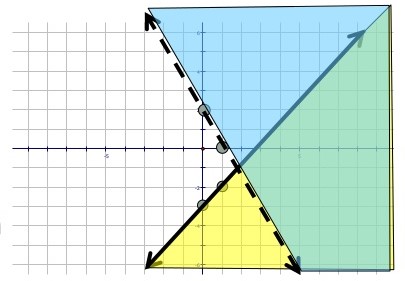 Homework:
LO: Graph, write systems of inequalities 
SLE: Meet or exceed CCSS

p. 414-415 
#1- 19 all 
Use Graph paper, please.
Good morning:
1.) Solve by substitution:  y = 3x + 11
                                              2x + y = 1 

2.) Solve by elimination: 2x – 3y = 5
                                            x + 2y = -1 

3.) An airplane flew for 6 hours with a 22km/h tailwind. The return flight against the same wind took 8 hours. Find the speed of the plane through the air (not over the ground). 

4.) Solve this system of inequalities by graphing: 
     x – y < 10 
     x > 3
Good morning:
1.) Write 5,620,000 in scientific notation. 

2.) A triangle has sides of 2cm, 5cm and 9cm. Is it a real triangle? How do you know? 

3.) You have 15 coins in your pocket. They are all quarters or nickels. The total value of the coins is $2.75. How many of each kind of coin do you have?
Exponential Expressions:
An exponential expression is (as you may have guessed) an expression that contains one or more exponents. 
Positive exponents are easy: 
42 = 4 x 4 = 16 
34 = 3 x 3 x 3 x 3 = 81
Zero exponents are even easier to calculate, but harder to explain: 
50 = 1 
650 = 1 
7,300,0000 = 1 

Anything raised to the zero power always equals 1. (We’ll explain why this is so later.) 

Warning: 00 does not equal 1; it is undefined. (03 = 0; 02 = 0; 01 = 0; 00 = undefined)
Negative exponents:
Negative exponents mean that the number is a reciprocal: 

2-2  =  1     =  1
          22            4

4-3  = 1/43  = 1/64
Simplifying exponential expressions:
4 xy-3   = 4x(1/y3)  = 4x 
                                    y3


5m-3   = 5
              m3

2          2a3
a-3
Multiplying exponential expressions:
If numbers or variables have the same base, you can multiply them by adding up the exponents: 

x3 * x2  = x * x *x * x * x = x5

2x3 * 3x4  = 6x7
Practice:
1.) x -4 y = 

2.) a-4x0 = 

3.) n2 * n4 * n-1 =

4.) m2 * n0 * m-4  =
Homework:
LO: Simplify exponential expressions. 
SLE: Meet or exceed CCSS

p. 433 2-44 even
Good morning:
1.) (3x + 2)(2x -7) =  ?

2.) Write the equation (in slope-intercept form) for a line that passes through these two points: (-6,6) (3,3) 

3.) Solve: -3(4-m) > 2(4m – 14) Graph the solution on a coordinate plane.
LO: Simplify exponential expressionsSLE: Meet or exceed CCSS
Raising powers to a power: 
When you raise an exponent to another power, multiply the exponents: 

(54)3  = 512 

(x2)5  = x10 

(3x2)2  = 9x4
Practice: 

1.) (5y)4

2.) (2y-4)3

3.) (mg4)-1 (mg4)

4.) 32(3x)3

5.) (2 x 10-10)3
Homework:
LO: Simplify exponential expressions 
SLE: Meet or exceed CCSS
p. 449-450 #2-30 even, 42-50 even
Good morning:
1.) Solve: |2x – 4| = 32 

2.) (8x2 + 15x – 2) + (2x2 – 7x + 4) = ? 

3.) simplify in scientific notation: 
     (5.2 x 103)-5

4.) (-2d3e3)(6d4e6)2  = ?
Good Morning: 

1.) (2-3)4
2.) (y6)-3 * y21 
3.) b-9 * (b2)4 
4.) (3.5 x 10-6)(4.6 x 104)
5.) (x-3y2)-8 * y0
LO: Simplify exponential expressions SLE: Meet or exceed CCSS
Checkpoint Quiz on Simplifying Exponential Expressions: 
Simplify: 
1.) (2y4)3 
2.) (mg4)-1 (mg4) 
3.) Answer in scientific notation: 
      (3.2 X 102)(2.4 x 10-4)
4.) (7x-3y4)-2
5.) (24a-4b3c-1d9)0
Good morning:
1.) Simplify: (6x-2y3)-3

2.)  -2|3x – 4| = -12

3.) Graph on a coordinate plane: 
y > 2x – 1 
2x + 4y < 8
Homework:
LO: Divide exponential expressions
SLE: Meet or exceed CCSS

p. 456 #2-48 even
Bon Jour!
1.) A sphere has a volume that is numerically equal to its surface area. What is the radius of this sphere? 

2.) If (8,9) is the center of a circle with a radius of ten units, at how many points does the circle intersect the coordinate axes? 

3.) If x + 1/y = 1/5 and y + 1/x = 20, what is the value of xy?
LO: Divide exponential expressions.SLE: Meet or exceed CCSS.
Additional Practice:
: صباح الخير
1.) Write answer in scientific notation: 
        (3.4 x 1012) (2.9 x 10-11) 

2.) Simplify: (2x-4)-2
                                  2x4

3.) Solve: 2x + 1 =  3x – 2
                  3      2     4      6
LO: Divide exponential expressions SLE: Meet or exceed CCSS Checkpoint Quiz on Dividing Exponential Expressions:
LO: Evaluate, graph exponential functions SLE: Meet or exceed CCSS
Exponential Functions: 
A exponential function is a function in the form of 
y = a * bx (the x, the independent variable, is an exponent). 
The domain of an exponential function refers to the range of possible values for the exponent x: 
Evaluate y = 4x  for the domain {-2, 0, 3}: 
4-2 = 1/16, 40 = 1, 43 = 64; 
The possible values for y are 1/16, 1, and 64
Evaluate these functions for the domain {-1, 2, 4}: 

1.) y = 10 * 5x

2.) f(x) = 3x

3.) y = 20 * 3x
Graphing Exponential Functions:
When graphing exponential functions, it’s necessary to plot coordinates on a table first: 
y= 2 * 2x
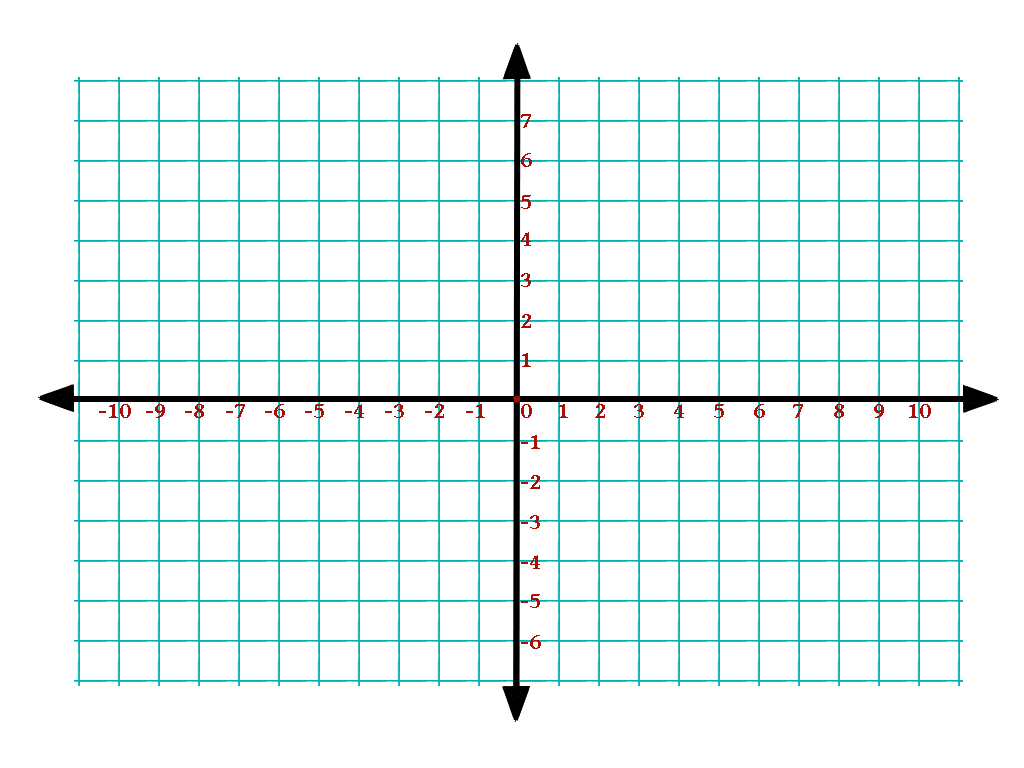 Practice Graphing:
Graph these functions. You may need to use bigger unit “steps” in your coordinate planes: 
1.) y = 0.5x

2.) y = 0.5 * 2x

3.) y = 2 * 0.5x
Homework:
LO: Evaluate and graph exponential functions. 
SLE: Meet or exceed CCSS 
p. 470-471 
#1-8, 19-22, 25, 27
Good morning:
1.) Using y = 2 * 3x, find the value of y for the domain {-2, -1, 0, 1 and 2} 

2.) A rectangular prism is 5cm long, 3 cm high, and 3cm wide. What is the surface area of the rectangular prism? 

3.) Find the next three terms of this sequence: 
       4, 6, 9, 13.5…..
LO: Use functions to model exponential growth and decay. SLE: Meet or exceed CCSS
Exponential vs. linear rates of change: 

A linear rate of change is constant; if you graph it, it appears as a straight line. 
     y= 2x + 1 is a linear function. 
2. An exponential rate of change is one that is constantly increasing or decreasing; if you graph it, it appears as a curve. 
 y = 5(1.5)x is an exponential function
Using exponential functions to predict rates of growth or decay:
Exponential change can be modeled with this function: 

y = a(b)x , where 

a = original value 
b = growth factor (expressed as a decimal) 
x = number of changes (years, payments, etc.)
Example:
Since 1997 (20 years ago), the average daily cost to care for patients in US hospitals has increased by 4% per year.  In 1997, it cost $968/day to care for a hospital patient. What does it cost in 2017? 
a = original amount, 968 
b = growth factor 104% per year; 1.04 as a decimal 
x = number of years, 20 

y= 968(1.04)20 = $2,121.00/day in 2017
Practice:
1.) In 2003, when my niece was born, her parents deposited $10,000.00 in a college fund that pays 5.5%, compounded annually. How much money will be in the account when she graduates from high school in 2021? 

2.) A 2017 Tesla Model S, equipped with GPS, a nice sound system, and Blue Tooth, sells for $135,000.00 new. Its rate of depreciation is pretty good for a car, only 25% per year. If you buy this car today and drive it for 6 years, how much will you be able to sell it for?
Homework:
LO: Use exponential functions to model rates of growth and decay. 
SLE: Meet or exceed CCSS.
p. 479-480 
#5-10, 16-20, 31-35 all
Good morning:
1.) A cylinder is 15cm high and has a diameter of 20cm. What is the surface area of the cylinder? 

2.) A forest has a total area of 10,000 square kilometers today. If 2% of the forest is logged every year, how much of the forest will be left in 12 years? 

3.) Solve: -12 < 3x – 4 < 36 (Graph the solution on a number line.)
góðan morgun:
1.) You deposit $10,000 in an account that pays 4% interest, compounded quarterly. How much will be in the account in 10 years? 
2.) Find the next two numbers in this sequence: 
1,1,2,3,5,8,13…….
3.) Find the solution to this system of equations: 
2x + 5y = -22
10x + 3y = 22
Unusual interest rates:
You’ve probably been doing these incorrectly: 
Suppose your parents put $1500 in an account paying 3.5% interest, compounded quarterly. Find the balance of the account when you turn 18. 
1.) The interest is 3.5% annually, but this interest rate is compounded quarterly.  So, the interest paid is 3.5%/4, or 0.875% every three months. The growth factor = 1.00875. 
2.) There are 72 quarters in 18 years, so the exponent is 72. 
3.) use an exponential function: y = 1500(1.00875)72
       = $2,808.71
Practice:
1.) You deposit $200.00 into an acount that pays 5% annual interest, compounded monthly. How  much will be in the account in the year 2100? 
2.) Plutonium has a half-life of 25,000 years. If you have 2kg of this deadly element, and hide it under your sibling’s bed, how much of it will be left in 1,000,000 years? 
3.) Seattle, with a population of 700,000, has an annual growth rate of 3.1% per year. If the city continues to grow at this rate, how many people will live here in 2030?
Good morning:
1.) You buy a boat for $77,000.00. The value of the boat decreases by 20% per year. How much will the boat be worth in 12 years? 
2.) Simplify: (6.5 x 108) (8.2 x 10-4)  in scientific notation 
3.) Simplify: (6x3y7)-2 (3x-2y)-3
Let’s review:
1.) ​(12x4y-2)4
          (4x-2y3)-2

2.) Evaluate y = 0.1x  for the domain {-2, -1,  1,  2} 

3.) Graph y = 2.5x

4.)  Since 1800, the human population has grown at an average annual rate of 1.1% per year. At this growth rate, what will be the human population of the earth in 2050?
Good morning:
1.) Simplify: (2x-3y0z2)2
                      (6x2y-3z-2)-3

2.) Write in scientific notation: 0.00424 

3.) You borrow $250 from a classmate, and don’t pay her back for 8 years. If she charges 5% interest, compounded semiannually, how much will you owe her?
Good morning! Welcome to factoring!
1.) Graph:  y = 2 * 0.5x

2.) Subtract: (2x2 + 2x – 9) – ( 4x2 + x – 4) 

3.) (2x + 4)2 = ????
LO: Factor polynomials SLE: Meet or exceed CCSS
What’s a Polynomial? 

3x: monomial (one term) 
3x + 4: binomial (two terms) 
X2 + 2x – 2: trinomial 
3x3 + 2x2 + 3x – 2: polynomial 

Generally, a polynomial is an expression with two or more terms.
Performing operations with polynomials:
Adding: Only like terms (variables and exponents) can be added: 

3x2 + 2x + 7 + 2x2 + 4x = 5x2 + 6x + 7 

Multiplying: Use distributive property: 
8m(m+6) = 8m2 + 48m
Factoring polynomials:
3x3 – 12x2 + 15x 

Step 1: Find the greatest common factor (GCF); in this case, it’s 3x. 
Step 2: Divide out the GCF: 
3x(x – 4x + 5)
Practice:
Simplify: 
1.) 4b(5b2 + b + 6) 
2.) -7h(3h2 – 8h – 1) 
3.) (2x2 + 4x – 2) – (4x – 2x + 8) 
Factor: 
4.) 15w + 21 
5.) 24x3 – 96x2 + 48x
Homework:
LO: Factor polynomials 
SLE: Meet or exceed CCSS
p. 501-502 #2-38 even
Good Morning:
1.) Write the equation of a line, in slope-intercept form, of a line that passes through (2,5) and (1, -2). 

2.) Fred and Ned leave school at the same time. Fred travels north at a speed of 30km/h. Ned travels east at a speed of 50km/h. How far apart are the two after 3 hours? 

3.) (6x + 2) 2 = ?
LO: Multiply binomialsSLE: Meet or exceed CCSS
How to multiply binomials: 
Use the distributive property twice (otherwise known as FOIL: first, outside, inside, last): 
(2x + 2) (3x + 4) = 6x2 + 8x + 6x + 8
Then combine like terms: 
6x2 + 14x + 8
Practice:
1.) (x + 4) (2x – 3) 

2.) (4x – 7) (3x – 5) 

3.) (5x – 4) (8x – 1) 

4.( 3x + 4)2

5.) (x – 9)2
Homework:
LO: Multiply binomials 
SLE: Meet or exceed CCSS

p. 507-508 #6-38 even
Good Morning:
1.) Multiply: (3x – 5) (2x + 4) 

2.) Write the equation of a line, in slope-intercept form, that is perpendicular to y = 2x -1 and passes through (4, 6) 

3.) Solve: |3x – 2| = 22

4.)  Simplify:  (2x2  + 7x – 3) – (8x2 – 12x – 10)
LO: Factor trinomials in x2 + bx + c form SLE: Meet or exceed CCSS
How to factor trinomials: 
Factoring trinomials is basically multiplying binomials in reverse. 
x2 + 7x + 12, when factored, will result in two binomials: 
(x     )(x    )   x * x = x2, the first term in the trinomial. 

For the 2nd and 3rd terms (bx and c), find two factors of  12 that add up to 7; those factors are 3 and 4: 
(x + 3) (x + 4) 
Then check by multiplying the binomials; if you end up with the original trinomial, you did it correctly: 

X2 + 7x + 12
Practice:
1.) r2 + 4r + 3 

2.) t2 – 13t + 42 

3.) n2 + 10n – 56 

4.) m2  + 14m – 51

5.) t2 – 10t – 75
Homework:
LO: Factor trinomials 
SLE: Meet or exceed CCSS

p. 521-522
#3-54
Multiples of 3 (3, 6, 9, 12, etc.)
LO: multiply/factor polynomials SLE: Meet or exceed CCSS
Checkpoint Quiz on Simple Factoring: 
Multiply: 
1.) (3x + 2)(3x – 7) 
2.) (x + 3)(2x2 + 4x – 5) 
Factor by finding the GCF: 
3.) 10x3 – 25x + 20 
4.) 24x3 – 96x2 + 48 x 
5.) 6a2 – 8a
Good morning:
1.) solve: 7x + 6y = 33
                 4x – 12 y = -12 

2.) Factor using GCF: 9m12 – 36m7 + 81m5

3.) Multiply: (2x + 3)(x – 7) 

4.) Factor: p2 – 15p + 54
LO: Factor trinomials SLE: Meet or exceed CCSS
Factor these trinomials: 
1.) 2n2 + 15n + 7 
2.) 6t 2 + 25t + 11
3.) 8y2 + 30y + 13 
4.) 2x2 – 11x – 21 
5.) 25x2 – 10x – 15
Homework:
LO: Factor trinomials SLE: Meet or exceed CCSS

p. 525-526 
#2-26 even, 39- 41 all
Happy National Ding a Ling Day!
1.) Write product in scientific notation: 
      (4.6 x 1012) (5.5 x 10-5) 

2.) Factor: 7x2 – 30x + 27 

3.) A smooth column is 10m high and has a diameter of 2m. What is the surface area of the column?
More factoring fun!
1.) 2t2 – t – 3 
2.) 2x2 – 11x – 21 
3.) x2 + 8x + 16 
4.) 9x2 + 12x + 4 
5.) 56x3 + 43x2 + 5x 
6.) 54p2 + 87p + 28
Good morning:
1.) Simplify: (x3)(x7)-2

2.) Factor: y2 – 16y + 64 

3.) Solve: 8x + 2y = 50 
                  y = -4x + 25 
4.) Factor: 2w3 + w2 + 14w + 7
LO: Factor four-term polynomials SLE: Meet or exceed CCSS
How to factor by grouping: 
4n3 + 8n2 – 5n – 10  
Step 1: factor the GCF from each set of two terms: 
4n2(n + 2) – 5(n + 2) 
Step 2: factor out (n + 2): 
(4n2 -5) (n + 2) 
Step 3: Check using foil: 
4n3 + 8n2 – 5n – 10 ✔
Practice:
1.) 5t4 + 20t3 + 6t + 24 
2.) 2w3 + w2 – 14w – 7 
3.) 14w3 + 49 w2 – 8w – 28 
4.) 2m3 – 32m2 – m + 16 
5.) 25x3 – x2  - 50x  + 2
Homework:
LO: Factor four-term polynomials 
SLE: Meet or exceed CCSS

p. 537 #1-16 all
LO: Factor polynomials SLE: Meet or exceed CCSS
Good morning:  

1.) x2 + 6x + 8 
2.) r2 – 14r – 51 
3.) n2 – 4n – 21 
4.) 5x2 – 11x + 2 
5.) 2x2 – 5x – 12 
6.) 6x3 + 3x2 + 8x + 4
Happy 13th Amendment Day!
Factor: 

1.) x2 – 9 

2.) 5n3 – 20n 

3.) 4a2 – 81 

4.) 8m2 – 16m + 8
More Practice:
Factor: 
1.) 2x3 + 8x2 + x + 4 
2.) 8x4 + 6x – 28x3 – 21 
3.) 5x3 – x2  + 15x – 3 
4.) x3 + 3x2 + 4x + 12 
5.) 10x3 – 25x2 + 4x – 10
LO: Factor special cases SLE: Meet or exceed CCSS
Perfect square trinomials: 
    n2 – 16n + 64 = (n -8)(n-8) = (n-8)2 
    9g2 - 12 +  4 = (3g -2)(3g – 2) = (3g -2)2 

II. Difference of two squares: 
      x2 – 64 = (x + 8)(x – 8) 
      4x2 – 81 = (2x +9) (2x – 9) 

III. Factoring out a common factor first: 
      8y2 – 50 = 2(4y2 – 25) = 2(2y + 5)(2y – 5)
Try it: 
1.) k2 – 16k + 64 
2.) 64r2 – 144r + 81 
3.) x2 – 100 
4.) 6r3 – 150r 
5.) 144x2 – 1
Homework:
LO: Factor special cases
SLE: Meet or exceed CCSS
p. 531 #2-38 even
Good Morning:
1.) Solve:   5    =   7 
                  2 –x    10

2.) Graph: y = |x| + 2 

3.) Factor: d2 – 18d + 56 

4.) Factor: 21h2 + 72h – 48
Merry Christmas!
1.) On the evening of December 24, the reindeer Blitzen wakes up to find that Santa and the other reindeer have left on their gift-giving mission without him. He knows that Santa left at 6:00 PM, and was traveling at a speed of 450km/h. If Blitzen leaves at 8:00 PM and travels at a speed of 650 km/h, at what time will he catch up to Santa? 
2.) Every New Year, Santa gives his elves a bonus of $1000.00 each.  One enterprising elf puts all of this bonus into an account that pays 3.5% annual compounded interest. If he does this every year for 10 years, how much total money will he have in his account when he quits and retires to Florida? 
3.) Santa wants to build a new barn for his reindeer. It will be rectangular,  100m long, 50m wide and 10m high. It will have a marble floor, but the rest of the barn will be made out of wooden planks. If each plank is 2m long and 0.5m wide, how many planks does Santa need to build the barn?
Happy New Year!
1.) Solve: 2x – 4  = 144
                      12       2x + 4

2.) Factor: 12y2 – 10 

3.) Factor: 5t6 + 25t3 – 10t 

4.) Factor: x2 – 18x + 45
More factoring practice:
1.) (3x + 2) (2x – 7) = 

2.) x2 – 2x – 15 

3.) 6x2 + 10x + 4 

4.) 6x3 + 3x2 + 8x – 6 (factor by grouping) 

5.) 16x2 – 144
Good Morning!
1.) A piece of glass with an initial temperature of 99o C is cooled at a rate of 3.5o C per minute. At the same time, a piece of copper with an initial tmeperature of 0o  C is heated at a rate of 2.5o C per minute. At what time will the glass and the copper be the same temperature? 
2.) You purchase a used car for $9000. It has a rate of depreciation of 15% per year. How much will the car be worth in 5 years? 
3.) Factor: 18v4 + 27v3 + 36v2
Factoring by Grouping:
1.) 5t4 + 20t3 + 6t + 24 

2.) 2w3 + w2 – 14w – 7 

3.) 12v3 – 32v2 + 6v – 16 

4.) 20m3 – 18m2 + 40m – 36
Happy Birthday, David Bowie!
Factor: 

1.) x2 + 3x + 2 
2.) 6x2 + 10x + 4 
3.) 15y2 + 16y + 1 
4.) x2 + 6x + 9 
5.) 16x2 – 169 
6.) 6x3 + 3x2  + 8x + 4 
7.) 15h3 + 11h2 – 45h – 33
Suggested Review:
LO: Factor polynomials 
SLE: Meet or exceed CCSS
p. 542-543 #26-72 even, 80-90 even, as needed.
Good Morning:
1.) Solve: 4x – 3y  = 8
                  y = -2x – 1 

2.) Graph y = |x + 1|

3.) You design a Wonder Woman/Superman suit that allows you to fly to a nearby town, 18km away. With a tailwind, the trip takes 20 minutes. Your return trip with a headwind takes 36 minutes. Find your flying speed, and the speed of the wind.
LO: Graph quadratic functions SLE: Meet or exceed CCSS
Standard Form of a Quadratic Function: 
A quadratic function shows the relationship between two variables, one of which contains an exponent. The standard form is: 

y = ax2 + bx + c (a ≠ 0) 
Most quadratic functions are parabolas (a big U shape).
Quadratic functions can be graphed using a table of values for x and y. It’s useful to keep the x values small, so the graph doesn’t get ridiculously large: 
 y = x2 + 2
Parts of a parabola: 

Vertex: The minimum or maximum value of the parabola (if the parbola opens upward, the vertex is a minimum; if it opens downward, it’s a maximum). 

Axis of symmetry: An imaginary vertical line that divides the parabola into two equal halves.
Graph these functions:
y = 2x2  - 1 
y = 0.5x2 + 2 
y = x2 – 2x + 1 
y = -x2 + 4 
y = x2 + x – 2
Homework:
LO: Graph quadratic functions 
SLE: Meet or exceed CCSS

p. 553-554 #4-9, 14-20 all (Use graph paper, please.)
Good Morning:
1.) Cesium-137, a radioactive element, has a half-life of 30 years. If you store 1kg of cesium-137 in a box under a sibling’s bed, how much of the sample will be left in 2109? 

2.) Solve: 2x – 4    =  x + 2 
                    12               6

3.) Graph: y = x2  + 2x – 2
LO: Graph quadratic functions using the axis of symmetry. SLE: Meet or exceed CCSS
p. 560-561 #2-10 even, 23-31 all
Good morning:
Graph y = 2x2 + 4x + 2 (Using axis of symmetry) 
You throw three darts at a dart board that is split into 20 different numbered regions. What is the probability that all three darts will land in the 20 region? 
Factor: 2t2 + 3t - 2
More Graphing practice:
1.) y = 2x2 + 4x – 5 

2.) y = 3x2 – 9x + 5 

3.) y = 2x2 + 3
Good morning:
Graph y = x2 – 3x  + 2 

The formula h = -4.9t2 + 3.83t + 1.7 gives the height of a volleyball that is served during a game. h  gives the height in meters and t the time in seconds. At what time will the ball be at its greatest height? 
You invest $4000 in an account that earns 8% annual compounded interest. How much will the account be worth after 10 years?
LO: Solve quadratic equations SLE: Meet or exceed CCSS
Solving quadratic equations by graphing: 

In quadratic functions, the number of possible x values is infinite. However, for the purposes of this course, we will only consider the values of x when y = 0. (In other words, the solutions of a quadratic function are where the parabola crosses the x axis.)
Solve by graphing: 

1.) x2 – 1 = 0 

2.) 2x2 + 4 = 0 

3.) –x2 + 2x  + 2 = 0
Solving equations by using square roots:
Example: 

2x2 – 98 = 0 
 2x2 = 98 
X2 = 49 
X =  √49 

X= ±7
Solve: 

1.) t2 - 25 = 0 

2.) 3n2 + 12 = 12 

3.) 3x2 + 4 = 0
Homework:
LO: Solve quadratic equations 
SLE: Meet or exceed CCSS
p. 567 #1-21 all
Good morning:
1.) Solve: 2(8x – 7) = 6(5x – 4) 

2.) Solve: x2 +  10x  + 16 = 0 

3.) Find the length of the line segment with end points at (1,1) and (-2, -6) on the coordinate plane.
Happy Purple and Gold Day!
1.) Solve: -10 < 7x + 4 < 32

2.) Solve: 2x – 4y = 24 
                  y = -0.5x – 6 

3.) The Lazy River has a current of 2 miles per hour. A motorboat can travel 15 miles down the river in the same amount of time it takes to travel 9 miles up the river. What is the speed of the boat in still water?
LO: Solve quadratic equations by factoring: SLE: Meet or exceed CCSS
Using factoring to solve quadratic equations is based on the Zero-Product Property: 
If ab = 0 then a = 0 or b = 0 
 Example of solving quadratic equations by using the Zero-Product Property: 
(x + 5)(2x – 6) = 0 
X + 5 = 0;   2x – 6 = 0 
X = - 5        2x =  6 
                     x =  3 

X = -5, 3
Solving quadratic equations by factoring:
X2 + 6x = - 8 

X2 + 6x + 8 = 0   Factoring only works if the
                                 equation = 0 
(X + 2)(x + 4) = 0 
X = -2, - 4
Practice:
1.) x2 + 3x – 4 = 0 

2.) x2 – 8x = 0 

3.) x2 + 8x = - 15 

4.) 6n2 – 5n = 4
Homework:
LO: Solve quadratic equations by factoring 
SLE: Meet or exceed CCSS
p. 574- 575 #2-32 even, 44
Good morning!
1.) Solve: 2(3x – 4)  = 4x + 2 
                       6                 2

2.) Factor: 4x2 – 169 

3.) Solve: 2x2 – 13x – 24 = 0
Practice:
1.) (x – 9)(x + 8) = 0 

2.) a2 + 6a – 72 = 0 

3.) c2 – 81 = 0 

4.) 3x2 + 8x = 3
Good Morning:
1.) Write an equation in slope-intercept form for a linear equation that passes through (4,9) and (-2,-6). 

2.) A cylinder is 25cm tall and has a diameter of 5cm. What is the surface area of the cylinder? 

3.) Solve: x2 – 3x  = 40
LO: Solve quadratic equations by completing the square. SLE: Meet or exceed CCSS
Perfect Square trinomial: 

X2 + 8x + 16 = (x + 4) (x + 4) = (x + 4)2 

Quadratic equations in ax2 + bx + c = 0 form can be transformed into perfect square trinomials in order to solve them (completing the square): 
x2 – 20x + 32 = 0 
x2 – 20x = -32 
x2 – 20x + 100 = -32 + 100  divide b by 2 and square it.
(x – 10)2 = 68 
X – 10 = ±8.25   find square roots. 
X  -10 = 8.25  or x – 10  = -8.25 

X = 18.25 or 1.75 

Note: this technique works only if a = 1!
Try it:
1.) x2 – 6x = 247 
2.) x2 + 5x + 3 = 0 
3.) x2 – 14x + 16 = 0
4.) x2 + 9x = 136 
5.) 4a2 – 8a = 24
Homework:
LO: Solve quadratic equations by completing the square. 
SLE: Meet or exceed NGSS 

p. 582 #2-34 even, 35
Good morning!
1.) The diameter of the earth is 12,900km. What is the total surface area of Earth? 

2.) Graph y = 2x2 + 4x – 2 

3.) Solve: x2 + 18x – 319 = 0
More Practice:
1.) x2 – 2x = 120 

2.) 2x2 – 3x – 2 = 0 

3.) x2 – 7x = 0 

4.) 10x2 + 3x = 4
LO: Solve quadratic equations SLE: Meet or exceed CCSS
Solve by factoring: 
1.) x2 + 6x + 8 = 0 
2.) 2x2 + 22x = - 60 
Solve by completing the square: 
3.) x2 – 20x + 32 = 0 
4.) x2 + 5x + 3 = 0 
5.) y2 – 8y = - 12
Good morning:
Solve by factoring or completing the square: 
1.) 5x2  - 10x = 0 
2.) x2 + 7x + 12 = 0 
3.) 3d2 – 24d = 3 
4.) k2  + 4k + 11 = -10
Good Morning:
Solve for x: (bwaa haa haa…) 

 ax2 + bx + c = 0
​	 
​
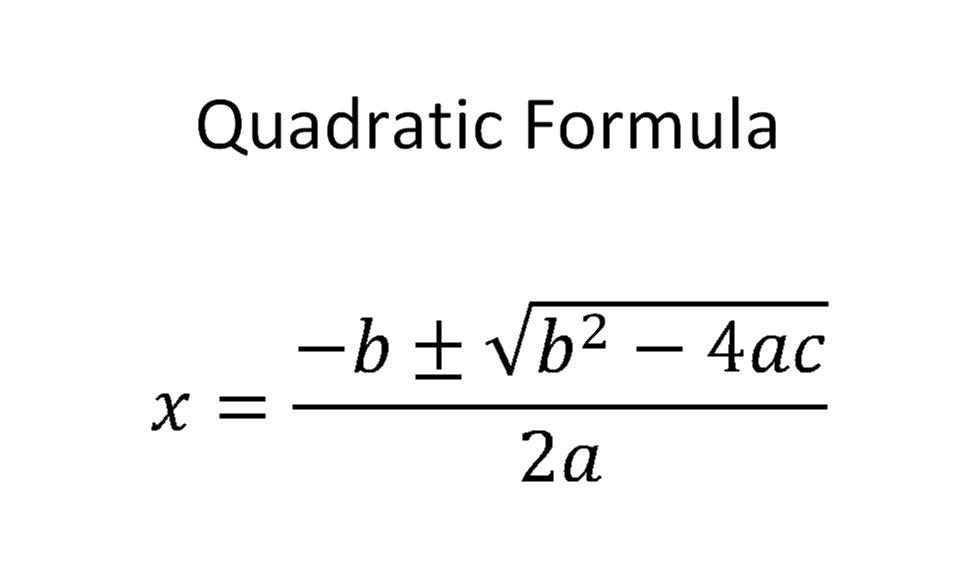 Homework:
LO: Use quadratic formula 
SLE: Meet or exceed CCSS
p. 588 #1-17 all
Good morning:
1.) Solve by factoring:  x2 +  11x  + 18 = 0  

2. ) Solve by completing the square: 
      x2  - 2x = 120

3.) Solve by using the quadratic formula: 
     6m2 – 13m = 19
Solve using the quadratic formula:
1.) x2 + 6 = 5x 

2.) 2x2 + 4x – 7 = 0 

3.) A football player kicks a ball and gives it an upward initial velocity of 47ft/s. The starting height of the ball is 3 ft. If no one catches the football, how long will it be in the air? 
(Use h = -16t2 + vt  + s )
Happy Crazy Sock Day!
Solve: 6y + 8x = 28
                  3 = 2x – y 

Jack is driving a boat. The boat can go 10 mph in still water. The current of the river is 4 mph. Jack wants to go to a town that is 90 miles up-river. How long will it take Jack to get there (give your response in hours and minutes)? 
Solve using any method: 49x2 – 169 = 0
Solve using quadratic equations or functions:
A farmer has a field that is 1000 m2. If the field is  20m longer than twice its width, what are the dimensions of the field? 

A toy rocket is launched vertically upward from ground level with an initial velocity of 128 ft/s. Its path of travel can can be expressed by the equation h(t) = -16t2 + 128t. 
     a. How long will it take the rocket to hit the ground? 
       b. What will the rocket’s maximum height be? 
        c. How many seconds will it take the rocket to reach its maximum height? 

3. A rectangle has an area of 60m2 with a length that is 1m more than its width. What are the dimensions of the rectangle?
Good morning:
1.) simplify: (-3r-3)2 (-r3)4

2.) Solve: x2 + 4x – 16 = 0 

3.) Suppose you throw a ball in the air. The ball is 6 ft. high when it leaves your hand. If it has an initial velocity of 20 ft/s, for how many seconds will it stay in the air? (h = -16t2 + vt + s)
LO: Use the quadratic formula SLE: Meet or exceed CCSS
Checkpoint Quiz on the Quadratic Formula: 
Solve using the quadratic formula: 
1.) 2x2 – 7x = -3 
2.) 4x2 + 3x – 8 = 0 
3.) x2 + 8x = 4 
Solve using quadratic equations: 
4.) A pool is 2m longer than twice its width. Its area is 160m2. What are the dimensions of the pool? 
5.) The area of a rectangular patio is 800m2. The patio is twice as long as it is wide. What are the dimensions of the patio?
Do These:
1.) A rectangle has an area of 60m2 with a length that is 1m more than its width. What are the dimensions of the rectangle? 
2.) A right triangle has one side that is 3cm shorter than the hypotenuse, but twice as long as the third side. What are the dimensions of the triangle? 
3.) A football player kicks a football in the air with a staring height of 3.5 ft and an initial upward velocity of 38.4 ft. second. 
a.) If no one catches the ball, for how many seconds will it be in the air? 
b.) What will its maximum height be?
Good morning:
1.) Solve by factoring: x2 +   3x – 28 = 0 

2.) Solve by completing the square: 
       2x2 – 8x = 56 

3.) Solve using the quadratic formula: 
      2x2 + 4x = 7
Practice/Review:
Graph: y = x2 – 9x + 3 
Solve using any method: 
2. 2x2 + 4x = 15 
3. 0.5x2 + 4x = 7 
4. x2 – 8x = -12
Good morning:
1.) Graph:  y = -3x2 + 6x + 5 

2.) Solve by graphing: x2 – 9x + 16 = 0 

3.) Solve by factoring: 2x2 – 5x = 88 

4.) Solve by completing the square: 
      x2 + 8x = 48 

5.) Solve using the quadratic formula: 
      5x2 – 2x – 7 = 0 

6.)  A rectangle  is 3m longer than twice its width. Its area is 80m2. Find the dimensions of the rectangle.
Ooh, word problems!
1.) An object is launched at 19.6 meters per second (m/s) from a 58.8-meter tall platform.  When does the object strike the ground?

2.) A picture has a height that is 4/3 its width. It is to be enlarged to have an area of 192 cm2.  What will be the dimensions of the enlargement?

3.) A garden measuring 12 meters by 16 meters is to have a pedestrian pathway installed all around it, increasing the total area to 285 square meters. What will be the width of the pathway?

4.) An object is launched directly upward at 30m/s from a platform 8m high . What will be the object's maximum height?
Good morning:
1.) Solve: The robotics club sells hats for $4 each and t-shirts for $10 each.  The club sells 205 items in all and receives a total of $1084. Find the number of hats and shirts that were sold. 
2.) A kitten grows from 5 oz at birth to 3lbs 6 oz at 6 months. Find the percentage of growth. 

3.) A cylindrical building is 40m high and has a diameter of 20m. What is the total volume of the building?
Simplifying radical expressions:
A radical expression is an expression using square roots. To simplify radical expressions, divide out the perfect square factors: 

√192 = √64 x √3  = 8√3  

√250 = √25 x √10  = 5√10
Removing factors in variable form:
√45a5  = √9a4  x √5a = 3a2√5a 
√27n2   = √9n2  x √3   = 3n√3

Multiplying radical expressions: 
√8 x √12 = √96 = √16 x √6  = 4√6

5√3c x √6c = 5√18c2  =  15c√2
Try these on your own:
1.) √200 = 
2.) √20a5 = 
3.) √75 = 
4.) √22 x √11 = 
5.) √3k x √51k3
6.) √a3b5c3
Homework:
LO: Simplify radical expressions 
SLE: Meet or exceed CCSS

p. 619-620 #2-50 even
Good morning:
1.) Simplify: 6x3y-2z4
                       12x-2y5z-1

2.) Solve: -3|2x – 1| = -24 

3.) You put $4000.00 in an investment account that earns 7%  interest compounded annually. How much will be in the account in 2050?
Good morning:
1.) Solve: 2x2 + 16x = 28 

2.) Solve and graph your solution on a number line: 
      |2x + 6| > 32 

3.) The diameter of the earth is 12,900 km. Assuming a kayaking and/or walking speed of 5km/h, how long would it take you  to paddle and walk from the North Pole to the South Pole? 

4.) Simplify: √98x3
LO: Simplify radical expressions SLE: Meet or exceed CCSS
Checkpoint Quiz on Simplifying Radicals: 

1.) √200 = 
2.) -3√120 = 
3.) √108b6 = 

4.) √72
      √64

5.) 3√2
       √6
LO: Perform operations with radical expressions.SLE: Meet or exceed NGSS
Adding and subtracting radicals: 

If radical expressions have the same radical, they can simply be added or subtracted like variables: 

3√5  + 2√5 = 5√5

√2 + 3√2 = 4√2
Using the distributive property:
√3(√6   + 7) = √18 + 7√3 = 3√2 + 7√3

(√7 + 4)2 = (√7 + 4) (√7 + 4) = 
7 + 4√7 + 4√7 + 16 = 
8√7 + 23 

(√5 + 2)(√5 + 5) = 5 + 5√5 + 2√5 + 10 = 
7√5 + 15
Rationalizing the demominator:
(√5 + √3) and (√5 - √3) are conjugates; if you multiply them together, the radicals get canceled out: 

(√5 + √3) (√5 - √3) = 
5 – √15 + √15 – 3 = 
5 – 3 = 2
This can be used to simplify rational expressions containing radicals: 

  3√3 + 2   (√3 - √2) 
  √3 + √2   (√3 - √2)

9 – 3√6 + 2√3 - 2√2
              1

9 – 3√6 + 2√3 - 2√2
Good morning:
1.) -3√3 + 2√3 = 
2.) 2√12 – 7√3 = 
3.) 4√5 + 2√45 = 
4.) √6( √6 – 5) = 
5.) (2√10 + √3)2 = 
6.) – 12_____
         √8  - √2

7.)  __ 3____
       √10  - √5
Homework:
LO: Perform operations on radical expressions 
SLE: Meet or exceed NGSS
p. 625-627 #2-36 even, 64, 66
Good morning:
1.) Simplify: √360x3

2.) Solve: 2x2 + 5x – 3 = 0 

3.) Solve: 2x + 3y = 18 
                  y = 2x – 4 

4.) 2√2( √2 + 3√6) = ?
More practice:
https://cdn.kutasoftware.com/Worksheets/Alg2/Dividing%20Radicals.pdf
Good morning:
1.) √2 x √10 = 

2.) Graph y = 2x2 + 4x – 2 

3.) Solve ax2 + bx + c = 0 for x 

4.) Sam leaves St. John driving at a speed of 30mph. Casey leaves an hour later, driving at a speed of 35mph. How long after Casey leaves St. John will he catch up with Sam?
Good morning:
1.) √45  + √72 = 

2.) Solve (3x + 2)2  = 42 

3.)  Graph |x + 2| = y 

4.) A rectangular prism is 4cm wide, 2cm high, and 8cm long. What is the surface area of the prism?
Good morning:
1.) Add: 6/7 + 2/5 = 

2.) √14 – 2 
       √7 - √2
3.) √24 + √44 = 

4.) Charlie runs (no, really, runs) to the store to buy chocolate milk. On the way there, he runs at a speed of 7 mph; the trip takes him 0.5h. On the way home, the trip takes 0.333 hours. How fast did Charlie run on the way home?
LO: Solve radical equations. SLE: Meet or exceed CCSS
To solve radical equations:
Isolate the radical (or one of the radicals) to one side of the equal sign.
2. If the radical is a square root, square each side of the
 equation. (If the radical is not a square root, raise each side to a power equal to the index of the root.)
3. Solve the resulting equation.
4. Check your answer(s) to avoid extraneous roots (roots that do not result in a correct solution to the equation). 
5. When squaring both sides of the equation, square each side, not each term.
Solving by isolating the radical:
√x – 3 = 4 
√x = 7 

x = 49 (-49 is an extraneous solution, since 
√-49 is not a real number.)
Solving with radicals on both sides:
Practice Problems:
Homework:
LO: Solve radical equations 
SLE: Meet or exceed CCSS

p. 632-633 #2-40 even
Good morning:
1.)  A rectangular painting is surrounded by a 2cm-wide frame. The area of the painting with the frame is 200cm2. What is the area of the painting alone? 
2.) Solve: √3x + 4 = √x – 2

3.) solve for x: ax + by – c = b + c 

4.) Graph y = |2x| - 6
Good morning:
Write an equation in slope-intercept form for a line that passes through (-1, 4) and (2,3) 
Solve: x2 + 10x – 21 = 0 
A triangle has sides with lengths of 7.4cm, 9.3 cm, and 11.9cm. Is it a right triangle? 
Solve: x = √x + 3
Trigonometric Ratios:
Good morning:
Solve: 2x – 5    =      2___
                      2	        x + 2  

2. Graph y = x2 + 3 – 2 

3. You’re in a boat 3km from shore. You see a lighthouse on the beach. The angle of elevation from your boat to the top of the lighthouse is 10o. 
How tall is the lighthouse?
Solving word problems using trigonometric ratios:
1.) A tower casts a shadow that is 300m long. If the angle of elevation from the end of the shadow to the top of the tower is 50 degrees, how high is the tower? 
2.) An airplane flies at an altitude of 5000m. When it lands, its angle of descent is 3o. How far, in horizontal distance, is the airplane from the beginning of the runway when the airplane begins its descent? 
3.) You’re standing next to the window in Ms. Rzegocki’s classroom. You see your friend below in the courtyard, and foolishly decide to throw a grape at her head. The angle of the grape’s flight, as measured from the wall of the school, is 45o. The window is 9.5m above the ground. How far will the grape travel in its straight path toward the back of your friend’s head? 
4.) You stand an unknown distance from the Space Needle. The Space Needle is 184m tall, and the angle of elevation from your location to the top is 67o. How far away from the Space Needle are you?
Homework:
LO: Solve problems using trigonometric ratios
SLE: Think critically and solve problems

p. 652-653 #1-15 all
Happy Pi Day!
Given that Saturn's moon Titan has a radius of 2575 kilometers, which is covered by a 600-kilometer atmosphere, what percentage of the moon's volume is atmospheric haze? Also, if scientists hope to create a global map of Titan's surface, what is the surface area that a future spacecraft would have to map?
Answer: 47 percent; 83,322,891 square kilometers
Given that Mars has a polar diameter of 6752 kilometers, and the Mars Reconnaissance Orbiter comes as close to the planet as 255 kilometers at the south pole and 320 kilometers at the north pole, how far does MRO travel in one orbit? (JPL advises, "MRO's orbit is near enough to circular that the formulas for circles can be used.")
Answer: 23,018 km
If 1360.8 w/m^2 of solar energy reaches the top of Earth's atmosphere, how many fewer watts reach Earth when Mercury (diameter = 12 seconds) transits the Sun (diameter = 1909 seconds)?
Answer: 0.05 w/m^2
Pi has long been noted as one of the most useful mathematical constants. Yet, due to the fact that it is an irrational number, it can never be expressed exactly as a fraction, and its decimal representation never ends. We have come to estimate π often, and all of these have been used as approximations to π in the past. Which is the closest one?

A) 3
B) 3.14
C) 22/7
D) 4
E) Square root of 10
Answer: C
The Soil Moisture Active Passive, or SMAP,
satellite is designed to image
1,000-kilometer-wide swaths of Earth
from a near-polar, sun-synchronous orbit
685 kilometers above Earth’s surface.
How many days will it take SMAP to
image all of Earth’s surface?
The Curiosity Mars rover doesn’t have an
odometer like those found in cars, so rover
drivers calculate how far the rover has driven
based on wheel rotations. Since landing
on Mars in August 2012, Curiosity’s
50-centimeter-diameter wheels have rotated
3689.2 times in 568 sols (Martian days).
How many kilometers has Curiosity traveled?
The Cassini spacecraft was launched to Saturn with its 28-inch spherical hydrazine tank filled to
69 percent of its volume with hydrazine. After many years of studying Saturn, 82 kilograms of
hydrazine have been used to maneuver around the ringed planet. Given the density of hydrazine is
1.02 grams/cubic centimeter, how much fuel is remaining in the tank?
Good morning:
1.) Two cars leave from the same place at the same time and travel in opposite directions. One car travels at 55 mph and the other at 75 mph. After how many hours will they be 520 miles apart?
2.) Jose left the White House and drove toward the recycling plant at an average speed of 40 km/h. Rob left some time later driving in the same direction at an average speed of 48 km/h. After driving for five hours Rob caught up with Jose. How long did Jose drive before Rob caught up?
4.) A cargo plane flew to the maintenance facility and back. It took one hour less time to get there than it did to get back. The average speed on the trip there was 220 mph. The average speed on the way back was 200 mph. How many hours did the trip there take?
Homework:
LO: Multiply and divide rational expressions 
SLE: Meet or exceed CCSS
 p. 679 #2-34 even
Welcome back:
1.) solve: 4x2 + 24x = 320 

2.) graph y > 2x – 1 on a coordinate plane. 

3.) Multiply:  y2 – 16  *   y + 3 
                        2y + 6         y – 4
Good Morning:
1.) Add:   4    +  9 
                  7       10

2.) Write in slope-intercept form: 
      (y – 4) = 3(x + 8) 

3.) Solve 3|2x – 4| = 51
Homework:
LO: Add and subtract rational expressions 
SLE: Meet or exceed CCSS

p.  689-690 #3-39, 45-51, multiples of three
Good morning:
1.) Solve this triangle:
Good morning:
1.) A garage door is 1m wider than twice its height. The area of the doorway is 136m2. What are the dimensions of the doorway? 

2.) The diameter of the earth is 12,000km. 66.7% of the surface of the earth is water. What is the approximate land surface area of the earth? 

3.) Solve: √x   + 16 = 64
Good morning:
1.) A submarine left Hawaii two hours before
an aircraft carrier. The vessels traveled in
opposite directions. The aircraft carrier
traveled at 25 mph for nine hours. After this
time the vessels were 280 mi. apart. Find
the submarine's speed.
2.) Abigail is 6 years older than jonathan. Six years ago, she was twice as old as he was. How old is each person now? 
3.) Adena, Julius, and Tia volunteered to
read to children at the public library.
Julius worked two hours less than Tia.
Adena worked twice as many hours as
Julius. Altogether they worked 58 hours.
How many hours did Adena work?
Good morning:
1.) Graph using the axis of symmetry: 
y = x2 – 4x + 2 

2.) Solve: 3(x + 2)  =   9 ___
                      18           (x + 6) 

3.) You go to Nordstrom with $200.00. You leave with a pair of shoes and $36.25. What percentage of your money did you spend on shoes?
Good morning:
1.) A helicopter travels to the East going 120 mph. Two hours later, it is determined that the helicopter will need to be escorted on its journey to the East. How long will it take an F-14, traveling at 900 mph to catch up with the helicopter?
2.) A rectangular prism is 20cm long, 5 cm wide, and 7cm high. What is the total surface area of the prism? 
3.) Find the length of a line segment on a coordinate plane with end points at (1,2) and
 ( 4, 9).
Good morning:
1.) Benjamin launches a rocket. He stands 9m away from the launch stand, and measures a maximum angle of elevation of 68o. How high did the rocket go? 
2.) Solve:  |3x – 4 | >  11
3.) You build a pool in your bedroom. It has a 1m-wide tile edge around its perimeter. The area of the pool alone is 60m2. What is the area of the pool including the tile edge?
Good morning:
1.) You go to Red Mill Burgers with $30.00, and leave with only $6.37. What percentage of your money did you spend? 
2.) You buy a house in Greenwood for $950,000. Its rate of appreciation is 12% per year. How much will the house be worth in 2025? 
3.) A friend claims a triangle has side lengths of 25cm, 15cm, and 44cm. Is this really a triangle/ Why or why not?
LO: Write proofs using algebraic properties SLE: Meet or exceed NGSS
Algebraic Properties You’ve Been Using All Year: 
Equality Properties: 
Addition property: if a=b, then a + c = b + c 
Subtraction property: if a=b, then a – c = b – c 
Multiplication property: if a=b, then ac = bc 
Division property: if a = b, and c ≠ 0, then 
                                  a/c = b/c
Substitution property: if a=b, then a and b can be used interchangeably in any equation
More Equality Properties: 
Reflexive property: a = a 
Symmetric property: if a = b, then b = a 
Transitive property: if a = b, and b = c, then 
                                    a = c 
Distributive Property: a(b + c) = ab + ac
Writing  an algebraic proof:
Solve: 

1.) 2(x – 5) = 40 
2.) 2x – 10 = 40 
3.) 2x = 50 
4.) x = 25
Justification: 

1.) Given 
2.) Distributive property
3.) Addition property of equality 
4.) Division property of equality
Homework:
LO: Write algebraic proofs 
SLE: Meet or exceed CCSS

p. 100-101, #4, 6-20 even
Good morning:
1.) A line segment on a coordinate plane has endpoints at (2,3) and (5,7). What is the midpoint of this line segment? 
2.) You go to Red Mill Burgers. You spend $8.50  on food. Sales tax is 10.1% in Seattle. How much is your total bill? 
3.) solve: √2x + 4 = x + 2
Good morning:
1.) Solve and prove: 
3(3x – 8) + 4 = 2x + 6 

2.) The earth has a diameter of 12900 km. How many km long is the entire equator? 

3.) A circular pond has a 1m wide path surrounding it. If the area of the pond is 900m2, what is the length of the path at its outer edge?
Good morning:
Write the equation of a line, in slope-intercept form, of a line that is parallel to 
y = 2x + 3 and passes through (7, 9). 

2. Write the equation of a line, in slope-intercept form, of a line that is perpendicular to 
y = 0.5x – 4 and passes through the origin. 

3. You shoot an arrow at a round target with a diameter of 150 cm. The bulls-eye of the target has a diameter of 10cm. Assuming you hit the target at all, what is the probability that you will hit the bulls-eye?
Good morning:
1.) Right triangle ABC has leg lengths of 3 and 4 and a hypotenuse length 5. Find the measures of interior angles A and C (B is 90o). 

2.) You leave your house, and walk north for 3 km. Then you turn left, and walk another 12 km. How far away from your house are you? 

3. Two cyclists start at the same corner and ride in opposite directions. One cyclist rides twice as fast as the other. In 3 hours, they are 81 miles apart. Find the rate of each cyclist.
Good Morning:
1.) You take your family out for brunch on Mother’s Day. The bill for a family of four is $132.56. In addition, you need to pay a sales tax of 10.1% and a tip of 15%. What is your total bill? 
2.) Solve: 12 > 3x – 4 > -24 

3.) The Washington Monument is 169.3m high. From where you’re standing, the angle of elevation to the tip of the monument is 25o. How far away are you from the Washington Monument?
Good morning:
1.) A snail crawls 15cm in 5 minutes. What is the snail’s speed in km/h? 

2.) You throw a ball in the air with an upward velocity of 20m/s. How long will the ball remain  in the air? 

3.) A map has a scale of 2cm:10km. If a trailhead on the map is 14cm away from your location on the map, how far away is the trailhead in real life?
Good morning:
1.) Suppose two sisters live 240 miles apart. One sister has three young children who are planning to visit their aunt for a week. To prevent driving so far, the sisters agree to leave at the same time, drive toward each other, and meet somewhere along the route. The sister with the three children tends to drive carefully and obey the speed limit. Her average rate of speed is 70 mph. The other sister drives too fast, and her average rate of speed is 80 mph. How long will it take the two sisters to meet each other to transfer the children?
2.) Two friends leave a hotel at the same time traveling in opposite directions. They travel for four hours and are then 480 miles apart. If Susan travels 10 miles per hour faster than Joan, find the average rate of speed for each person.
3.) A runner decides to run out in the country. He begins to run at an average rate of 9 miles per hour. He runs a certain distance and then turns around and returns along the same route at an average rate of 6 miles per hour. If the round trip took 2 and a half hours, how far did the runner travel before turning around?
4.) 	James leaves his home town traveling 70 miles per hour. At the same time Paul leaves home traveling 75 miles per hour. The two live 580 miles apart and are traveling to meet each other for a lunch meeting at noon. What time did they leave their homes?
Good morning:
1.) Find the equation of a line, in slope-intercept form, that passses through (1,4) and (-2,8). 
2.) Write (y – 3) = 2(x + 2) in slope-intercept form. 
3.) Write the equation of a line that is parallel to y = x – 7 and passes through (2,5). (In slope-intercept form) 
4. Write the equation of a line that is perpendicular to y = -2x + 4 and passes through (1,-3) (In point-slope form)
Good morning:
1.) A Honda dealership sells motorcycles and cars. There are a total of 200 vehicles on the lot. The cleaning staff cleaned all of the wheels  on all the vehicles, which totaled 698 wheels. How many motorcycles are there? 
2.) Jack has a collection of nickels and quarters. He has a total of 50 coins worth $10.30. How many of each coin does he have? 
3.) For dinner, Randy had 10 chicken pucks and a medium order of fries, which had 840 calories. Jack had 6 chicken pucks and two medium orders of fries, with 1036 calories. How many calories are in each item?